These Aren’t the Scans You’re Looking For
A Look at Automated vs. Actual Pentesting
[Speaker Notes: Today we’ll be talking about wading through some of the marketing garbage out there and how to make sure that your organization is really getting the best value out of its pentesting and scanning processes and even talk about how the two can co-exist peacefully and we’ll even touch on some other stuff like bug bounties and getting the most of our your internal teams.]
About Me
David Sullivan 
Penetration Tester/Offensive Security Services at CampusGuard (campusguard.com)
QSA, ASV certified, Security, Privacy and Compliance Firm
Provide PCI compliance assessments and on-going support and training
Web App Testing, Phishing, Remote and On-Site Penetration Testing, etc.
Previously have worked for various state government agencies doing incident response, vulnerability scanning, penetration testing and other InfoSec stuff
High-School dropout who worked in construction before making the career change to technology


Twitter: @gobias_infosec
Github: github.com/gobiasinfosec
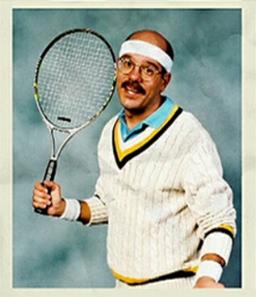 [Speaker Notes: Just some notes about myself and the company I work for (go through slide)- I took a kind of weird path to get into infosec. It’s not one that I would readily recommend to young people who are trying to get into the industry, but to the hiring manager’s out there just a reminder that people of all different backgrounds and paths can succeed in this industry and not to overlook someone just because they don’t fill all the checkmarks on the hiring form.]
Between Two Terms
Vulnerability Assessment
Penetration Testing
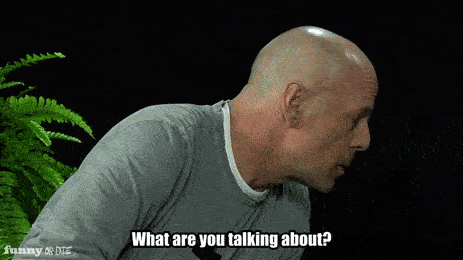 [Speaker Notes: So to start we’re going to just define two of the main terms that we’ll be talking about in this presentation. While there are more nuances to these definitions, we’re going to keep it pretty basic just for the sake of our discussion. 

Vulnerability Assessment
Scan for vulnerabilities
Check headers/versions
Surface level exploitation
Note false positives
Usually fully automated

Penetration Testing
Look for vulnerabilities and misconfigurations
Verify findings by exploiting them
Use verified exploits to ‘go deeper’ and attempt further compromise
May include vulnerability scans
Manual verification of all findings

So there are some similarities between these two terms, but for all intents and purposes, pentesting is when we’re talking about manually reviewing findings and targets, using discovered information to go to a deeper level, where vulnerability assessments are really just scratching the surface and rely heavily on the automation process.]
Don’t Just Take It from Me
[Speaker Notes: So Tanya Janca is a super knowledgeable security person at Microsoft, so if you want to get into more of the nuances of these terms, she has a really good writeup that you can find on medium, or from her blog. But I just wanted to throw this out there for some of you who may be newer to the field and looking for authoritative voices on this subject. Tanya is a really good person to follow and you can find her on a bunch of platforms under the username shehackspurple. So follow her! But anyway, now that we’ve delineated between those two terms, lets take a look at what these ‘automated pentesting’ companies are claiming and see how it fits with what the experts say.]
“Automated Pentesting”
Get a ‘magic pentest’ for less than $200 with a 24-hour turnaround, unlimited scope and a guarantee of zero false-positives!
The power of ‘a thousand pentesters’ with the simple click of a button. Using their service, you can even have daily pentests!
Trademarked terms to describe how they automate pentesting to follow the ‘same exact path’ that a human pentester would follow!
7 minutes away from knowing if you’re secure with our APT simulation of your security posture
[Speaker Notes: So a quick google search for ‘automated pentest’ comes up with a whole bunch of interesting results that we can see here (go over bullets). 

These companies are all claiming to provide a service that can outperform and be more thorough than what the industry is currently offering by means of ‘human’ pentests, and deliver the results quicker and with more accurate results. These are real quotes. I don’t know about you, but these claims all seem pretty bogus. Especially the 7 minute ‘APT simulation’. We’ve had multi-threaded port scans of a single host take hours. It’s just the nature of technology. But anyway, that aside, all of these things don’t really pass the ‘scent’ test for a pentest to me. In fact…]
Those Are Scans
[Speaker Notes: It really seems that those companies are offering vulnerability scans. Now don’t get me wrong, some of them may be legitimately good scans and pick up things and reduce the false positive ratio of traditional scanning tools, but at the end of the day, they’re really just scans. On the other hand, the ridiculousness of some of those claims even makes that sound a little far fetched. So why are they calling them ‘automated pentests’?]
Some ‘Pentests’ Really Are Just Scans
Let’s be honest, there are some companies that are running scanning tools, slapping their logo on the report and calling it a ‘pentest’.
This is a real problem in the industry, and it gives power to the ‘automated pentesting’ companies.
Lack of manual testing to verify findings or poking around for misconfigurations is just a scan.
[Speaker Notes: Well, part of the problem is there are a huge number of ‘pentest’ companies that are doing the same thing, but just charging more for it, so these cheap companies are delivering similar results for a lot less money. 

John Strand from Black Hills InfoSec and the SANS institute likes to call these places pentest ‘puppy mills’. They are companies that just churn out nessus, or qualys or acunetix or some other automated reports, add in some screenshots and call it a pentest. 

On a recent RFP that we responded to, one of the companies bidding for the project asked if ‘simulated attacks’ were ok, because they do not actually conduct exploits. If we go back to the definitions that we talked about earlier, that’s not a pentest, that’s a vulnerability scan. So if you’re on the business side and you’re looking to vet companies for your pentesting project and someone comes back with that question, they are not offering you a pentest. They’re offering you a vulnerability scan. So don’t fall for the mind tricks or the hand waving, a Nessus report is not and never will be a ‘pentest’.

But I think that part of the reason that we’re seeing a growing number of ‘automated pentesting’ companies in this space is because they’re doing the same thing, but they’re at least up front about the fact that no one is doing any manual testing after the scans.

So if we want to make a difference and do things the right way, we need to draw a line in the sand when performing penetration tests or hiring consultants to do them for us, because neither of these types of companies are really providing the service they claim to be offering and they’re really doing their customers and the InfoSec community a disservice by using that terminology.]
Who Cares?
What is your end goal?
Meet compliance requirements
Outside confirmation of vulnerabilities
Prevent breaches
Prevent bad press
Secure confidential data
[Speaker Notes: But some might be asking themselves this question, who cares right? As long as the report meets their compliance requirements, or the scans provide some useful insight, who cares if you call it a ‘pentest’, an ‘automated pentest’ or a ‘vulnerability assessment’. 

Well the answer to that is kind of tricky. It all depends on your organizations goal and what your priorities are. Maybe you’re just trying to meet some compliance requirement that says you need to have a yearly passing pentest. We understand that, but oftentimes these tests are scoped as small as possible and the customer goes with the cheapest company because they just want that piece of paper that says that they passed. While these tests often miss a lot of legitimate, serious findings, it’s a use case we come across all the time and as consultants there unfortunately isn’t a lot you can do about it. 

Maybe you’re looking for some outside confirmation. Having worked on the defensive side of things before, I know this feeling. You can shout about something until you’re blue in the face but until a third party comes in and points out the same thing you’ve been talking about this whole time, no one cares or stops to listen to you. Now I know a lot of internal security teams get frustrated with this so we’ll go a little more into this later.

But now we start to get into the difference between where an ‘automated pentest’ really doesn’t stand up well against a real pentest with human-interaction. Is your goal to prevent breaches, bad press, and secure your network? Well let me put it this way, if you want to check your heart checked out, would you be satisfied with getting a blood pressure reading from a machine at the pharmacy, or would you go see a cardiologist to get a full work-up? 

Again, it comes down to the question what is your end goal? If you’re just looking to meet the bare minimums, then you’re probably fine with a piece of paper that says that you’re compliant and keeps management happy. But if you want to get better results either as a pentester or as an organization that’s hiring one, then hopefully some of the things we talk about today will help you to meet those goals. 

Obviously, not even the best security advisor or pentester can guarantee complete security any more than going to a cardiologist prevents all heart problems, but a real pentest will help put you in a better position to make adjustments to have a healthier security posture.]
What Is a Real Pentest?
Combines automated and manual testing
Makes use of tools without blindly relying on them
Compares tool results, analyzes them, and looks    for further attack vectors
Scoped for ‘real world’ results
Risk based findings (when possible)
[Speaker Notes: So let’s go back and touch on the definition of pentesting again now that we’ve discussed some of the claims of ‘automated pentesting’. This is important to define so that those who are hiring pentesters can spot the difference between the two and that those who are working in the field can evaluate their own methodology. 

Up until now we’ve talked about how ‘automated pentests’ are basically vulnerability scans, but the idea of using tools to automate parts of a pentest in itself is not a bad thing. It’s actually an important part of pentesting. But relying solely on these automated tools without manually analyzing the results, without using multiple tools or even just looking at configurations and code and sites with your own eyes, you could be missing out on things that scanners just won’t pick up. 

While some code analysis programs and even some automated scanners are getting better at using things like regex and other methods to pick up on some of this stuff, the fact is that there are things that humans will be able to pick up on that no automated tools will be able to. But we have to do it, we have to physically take the time to comb through these results, look at screenshots, look at code, all of that kind of stuff, otherwise we’re really just relying on the tools to do the work and falling back to just doing vulnerability scans. 

For example, on one engagement we found credentials sitting in the comments of a websites code. They weren’t clearly apparent like username:password, but they were obvious enough that a human looking at the site would quickly identify it. The web application scanners that we use as part of our testing didn’t pick up anything at all, so if we had just relied on that ‘automated testing’, we would have completely missed a critical vulnerability.  

Another point I want to bring out that’s more on the business side, but a pentest should be scoped in a way that would reflect how an attacker would look at your network and what presents the most risk. While budgets may be small or there might be other constraints, focusing on things that real world attackers would leverage against you is going to give you the biggest return on investment. But if your mail servers and file servers are in scope, but don’t include the domain controllers or other authentication mechanisms what are you really getting out of that pentest? Are you just looking for unpatched vulnerabilities, or are you trying to see what an attacker could do in the real world? The first thing an attacker is going to do is try to take the path of least resistance, which is getting creds and then moving around the network with them. Exploiting unpatched servers happens, but that’s something you can and should be finding in your vulnerability scans in the first place. Your pentests need to focus on real world scenarios a good consultant should be able to help you probably scope your biggest risk areas and help you spend your money where you’re going to get the biggest return on investment. 

And this last point kind of depends on the situation. While some pentests are required to report findings based on CVSS scores or other methods, as a pentester, or someone looking at purchasing pentesting services, what you really want out of that report is a risk-based approach that shows you where you can best spend your resources to shore up your defenses against those real world attackers.]
Live Demo
[Speaker Notes: So because live demos always work out so perfectly, I’ve decided to do a short demo of running some tools that we use all the time in pentesting work, analyze the results and then see if there is anything we can either pull from those results to look more into manually, or if there’s something just completely missing from the results that we would be able to find through manual testing. 

And before I start I just want to re-iterate that there’s nothing wrong with these tools, they are great tools and we use them and other similar tools regularly in our assessments, they find things that would be very time consuming to find manually and some of them even provide well written remediation suggestions and more insight into how to exploit the things that they find. So don’t take this as a knock on those tools, this is just a demonstration of why there needs to be real human interaction on pentests to get the most accurate results. 

So for the purpose of this demo, we’re going to load up 2 simple authenticated web servers that will run on ports 8081 and 8082. The idea here will be to run our tools against both of these sites, see what results we get and then go back and see if the tools missed anything. 

(make sure that firefox history has been cleared before this)
open VM, run ./demo.sh
open a second terminal window for the commands

So the first thing we’re going to do is run a tool called nikto made by RVASec’s own Chris Sullo.
nikto -h http://127.0.0.1:8081

So here we see that a default username and password was found for this which is already awesome and also it found robots.txt and an entry in there for a folder called supersecretdir so that might have something good in it right?. So we already have good, meaningful results from this tool that could be easily automated and that a number of companies would be happy with. But now let’s take a look at the second site and see what Nikto comes up with there:
nikto -h http://127.0.0.1:8082

So the results for this site aren’t as good, authentication is required but unfortunately it wasn’t using a username/password combo in nikto’s database. It did however find that this simplehttp server is outdated, so again something to put on the report, but we couldn’t get any further than that so not a great finding. 

Next we’re going to take a look at the results from OpenVas. OpenVas is an opensource vulnerability scanner that while not as fully fledged as the professional tools, is good enough for our simple demo today. 

https://127.0.0.1:9392/login/login.html

So we can see here that it too found the creds for the admin account using a brute force method. It also picked up a false positive for a denial of service error for polycom viavideo. It also reports on http authentication being done in cleartext. So overall not terrible results, but again, we’ve only gotten in port 8081 at this point. 

So now to add a little more to the mix, we’ll run a credentialed scan with dirb, looking for .txt files.
dirb http://127.0.0.1:8081 /usr/share/wordlists/dirb/big.txt -u admin:admin

So cool, using the credentialed scan with dirb we found another secret directory at zworkingfiles. So that’s 3 tools, all with some overlap but unique findings on their own. Pretty cool, all automated so now lets run another tool that’s a favorite of pentesters and that’s burpsuite pro.

So here we’re going to add our in scope ports to the targets list and to go even further, we’ll add in those directories we found using nikto and dirb then run them all through burps scanner.

So let’s fire up burpsuite, add our target to our scope and then go to those directories we found.
Add 127.0.0.1 to target scope in burp
Turn on burp spider and scanner
Turn off proxy intercept
Go to firefox
(make sure to turn on the proxy in firefox)
http://127.0.0.1 – put in admin password
http://127.0.0.1/supersecretdir/
http://127.0.0.1/zworkingfiles/

So when we look at the results we see a potentially new issue with input reflected in response, but the scanner didn’t detect any real issue there, maybe something we could into with sqlmap or a fuzzer to try to inject something there, but I can tell you from the way this demo is setup that those won’t do anything, so we won’t use our time on that for now. But let’s just back to our target list and see if anything stands out there.

Ok so here we see a new directory called ‘superdupersecretdir’. This must have been picked up by the static analysis that Burp does of the sites it spiders. For some reason it hasn’t spidered or scanned this new directory ourself, but let’s go ahead and open in this in firefox. 

http://127.0.0.1/superdupersecretdir/

And here it says ‘oh no you found me!’. Again it looks like another dead end, let’s take a look in burp and see if it found anything new spidered or scanned from here…


Nope. So up until this point we’ve used a number of tools that require some manual work, but in reality haven’t done anything too ground breaking that we couldn’t automate with a python script and some automated testing scripts like selenium and beautiful soup. We’d have a decent report for 8081, but we still don’t have any findings for 8082 which is a little disappointing. 

But let’s say we add a human element to this now. Let’s see what a little bit of manual digging can do. Let’s go back to that superdupersecretdir. 

And let’s start with some source code analysis here, We’ll just right click on this page and ‘view page source’.

Ok so immediately our eyes are drawn to 2 things in the code comments, admin password and port 8082. The line below mentions a file at the directory areyoukiddingme. Let’s see if we can find that.

http://127.0.0.1/superdupersecretdir/areyoukiddingme

Nope, that one errors out. Lets step up a level and try it from root

http://127.0.0.1/areyoukiddingme

There we go! Lets click on that text file now

And now we have the admin password for port 8082. Let’s give that a shot. 

And we’re in! All of the files are belong to us!]
Wait Really?
This happens everywhere
Commented code
Help manuals
Bad permissions on file shares
Email accounts
Github
Pastebin
LinkedIn
[Speaker Notes: So the question you’re probably asking in your head right now is, ‘was this even realistic?’, and the short answer to that is simply yes. The longer answer, which we’ll get into a little more is still yes, but it depends right?

Obviously, this was a very simple example and creds usually aren’t this easy to find in the real world, but it does still happen. Developers leave stuff in the code all the time that shouldn’t be there. I’ve seen gmail credentials, connection string info, passwords, decryption keys, all in commented code, none of it was found by the tools we used today and much better, more expensive tools also failed to find them, but they were found with a little bit of manual digging.

Finding the decryption keys was a really interesting example because that one was in multiple locations on the network. One piece had a link to source code for the encryption on stack overflow, then another just said 'the decryption key for each application is the name of the application in all lowercase‘, and the third piece had all the applications names listed in one place. I was then able to, from the internet, get a user token, run it through the source code with the application name as the password and have the authenticated user account in plaintext. I then went from there and ran the algorithm in reverse order and created my own user tokens which I then used to log into the server as multiple different users. 

This is real, this is what you're missing when you rely on automation. This is what the bad guys will find if you don't have skilled people looking at your programs. This is the kind of stuff we find all the time and we find it in all of the places mentioned on this slide and more.]
We Passed Our Pentest!
Great, but what does that mean?
What was the scope?
What were the targets?
Was it a scan or a pentest?
What was the objective?
Was the company reputable?
[Speaker Notes: So the question of how realistic is this, all depends on your point of view right? For many organizations we see them try to scope engagements so small that yeah, they’ll get a passing pentest, but it doesn’t mean that all of this stuff isn’t still out there, it was just out of scope. 

Sometimes the targets in scope are pretty meaningless. We’ve had customers give us a target list that had no hosts on it, just so they could say that a segment was secure, but the border controls (routers, firewalls, etc.) were out of scope. They literally paid us to write a report that confirmed that this empty network was not vulnerable to any exploits from a certain attack vector. 

Other organizations might hire a company, or do their own ‘internal pentest’ that is just a credentialed scan of a server or a web app. Again, while the results of those credentialed scans might be more comprehensive with fewer false positives than an uncredentialed scan, they’re still just vulnerability assessments. They don’t show you some of the stuff that we did in the demo, or the amount of abuse that can happen in the account creation process or whether or not the data that the credentialed account can get access to, is data that it’s authorized to have access to, which kind of ties into the objective part of the pentest. 

Are you just trying to prove that you’re patched, or are you trying to prove that the data is secure? Those are two completely separate animals. While they have some overlap in the methodology, the objective is vastly different.

To give you an example of this on a pentest we came across a publically accessible gitlab that we weren't able to mine any account names for, the default passwords had been changed, password spraying and brute forcing didnt work, everything was up to date with the latest patches, etc., but what did work was creating a guest account because they didn’t disable that option. So we created a test account, thinking there would be some kind of approval process, but nope, it went right through, we were able to log in and while the gitlab at first appeared empty, by doing some simple searches we were able to get access to all the source code, which had hardcoded creds and other sensitive data in the code comments, with no access controls to stop us because we were authenticated. 

So again, looking at the ‘automated testing’ vs ‘actual pentesting’ argument, we again see that this is not something that an automated scanner is going to do. It's not going to create a guest account, log in with the guest account and start poking around.

Then that last question on there asks if the company who did your pentest was reputable. You know maybe you had the right scope, all the right targets involved, the objective was to see what a real attacker would do, but the company you hired still just ran a scan. What can you do to make sure you’re getting a good pentest?]
If It Sounds Too Good to Be True…
Things to avoid
Scan =/= Pentest
Buzzwords (AI, Machine-Learning, Automation, Blockchain, etc.)
Ridiculous claims about turn-around time, cost, etc.
‘Trendy’ security solutions
[Speaker Notes: Well one of the first things you want to look for when hiring a consultant or even an in-house person to perform a pentest, is what is their overall approach to the test. Do the people you’re entrusting to perform your pentest differentiate between a scan and a pentest? Do they call it a pentest scan? The answers to these simple questions will tell you how well they understand what they’re doing before you hire them.

A second thing to watch out for is someone who uses, or overuses certain buzzwords. Because as good as a tool is, at the end of the day its still a tool and it needs to be driven by human logic and analysis to really get the best results. So if someone argues against your own better judgement by using terms like machine learning or AI, you know that they're reaching at straws there. While advancements have been made in those fields, they still cannot replicate the human experience. 

If you do a google search for 'AI pentest' you'll come across some really interesting claims, that are just unreal. While the concept of AI has taken on some different meaning over the years, from an offensive standpoint, what you're more likely getting is someone who's written a program that simultaneously runs a number of tools that are already out there, maybe some proprietary, but in essence, you're just getting a pre-packaged program that gets updated with new scripts, in other words, a vulnerability scan. 

And I don’t even know how this one shows up sometimes, but some vendors claim that their product is better because it uses 'blockchain technology' to produce more accurate results. Again, this is just marketing nonsense. The blockchain is just a database. Every vulnerability assessment product uses a database of some sort for it's definitions and heuristics. So don’t buy into the buzzwords, analyze the product or offering just like you would with any other service. 

The next bullet about some of the ridiculous claims out there like turn around time is another one that we touched on earlier, but you have to remember that each pentest is unique. Saying you can have your security posture measured in a 7 minute pentest is like going to a doctor that says they can fix any ailment you have in 7 minutes. It’s unrealistic. You’re probably just as safe getting a free pentest from the bear in the picture here. So if a company sounds too cheap, or too good to be true, the reality is, it probably isn’t true and something you want to avoid. 

Another thing to avoid that we’ll talk about a little more later is going after ‘trendy’ security solutions that your company just isn’t ready for yet. By this we’re talking about things like bug bounty programs when you’re not doing regular vulnerability scanning, or a red-team engagement when you haven’t had a proper pentest. While all of these things have their place, a good basic security program is going to yield you better results than a trendy security solution if you don’t have the basics down already. Again, we’ll talk more about this in a little bit, but for now, just something to keep in mind. 

And really, at the end of the day, if we think back to the cardiologist example we talked about earlier, when you go to the hospital are you just paying for the EKG to get run, or are you paying for an expert or even a team of experts to interpret and explain the situation so you get the best advice? It’s the same with a pentest. Anyone can load up Armitage and run a ‘hail mary’ attack, or run some other scanning tool and hand you the results. But do you trust that $100 pentest to accurately interpret the results and give you a remediation plan, or would you rather have a skilled team look at your network and provide you with the best analysis of what you need to do next? As with so many other things in life, you’ll end up getting what you pay for. So if you pay $100, you can expect $100 worth of results. But on that same token, more money doesn’t always automatically mean better results, but we’ll get into that a little bit later as well. 

Anyway now that we’ve talked about what to avoid, let’s spend a little time talking about what your organization needs and then how you can get to your end goal]
Tell Me More Tell Me More
So many service offering….
Basic Security Program
Risk Management Program
Vulnerability Assessments
Penetration Testing
Phishing Exercise
Red Team Exercise
Bug Bounty Program
Etc.
[Speaker Notes: So let’s start by talking about the question what does your organization really need? There are so many different terms being thrown around out there, how can you know what to do? Do you need a pentest or do you need to tighten up on other security controls first? If you aren’t doing regular vulnerability scans, and responding to them, then a pentest might not be the best use of your resources. So where should you start?

Well looking at this list, if you’re on the business side of things, you need to have a pretty familiar grasp with these terms and know what is being done at your organization. Generally speaking, this is the approximate order of the least effort to highest effort security programs. If you don’t know what’s being done at all, talk to your security team and get a good understanding of what basic security programs you have in place.

Most organizations we work with are somewhere in the Risk Management to Red Team Exercise range, but we have helped organizations get started with building their initial compliance/security programs up to the point where we’re mimicking real world attacks and going for some in-depth testing. 

And while we don’t have time to go through everything today, just to further cement the main points of this talk, let’s take some time to review what we’ve talked about up to this point and help more clearly define the difference between offensive security engagements.]
Where Were We Again?
Vulnerability Scans
Automated Testing
Penetration Testing
Varying Scope, Tests Breadth of Controls
Manual and Automated Testing
Red Teaming
Varying Scope, Tests Depth of Controls
Quiet, Evasive Manual Testing
Bug Bounty
Crowd-Sourced Program
Combines Multiple Methods
[Speaker Notes: So in general, going from the top down are the things your organization should be doing well at before moving to the next step, so just some high level overview of these terms again as a refresher.

Vulnerability scans like we talked about earlier are really anything that relies solely or mostly on automated scanners. Anything that claims to be an automated pentest is going to fall into this bucket. And anything that tests the surface without exploiting vulnerabilities is going to fall into this category as well. 

Penetration testing is where the manual and automated testing start to get mixed together. They typically don’t rely solely on manual testing, but they aren’t solely automated tests either. Depending on the needs of what you are testing, the scope is going to change based on compliance needs, but really what you’re going for here is a test of the breadth of your security controls and seeing how many ways you can get to those big ticket items like domain admin, discovery of PII, system compromise etc. 

So with penetration testing especially, making sure you define the goals and scope of the pentest is important. A common analogy that a co-worker of mine uses is that if you scope things too narrowly or you go with the quickest results for your pentest, it’s kind of like asking someone to break into your house through a window on the second floor, but they’re not allowed to walk around to the other side of the house to get the ladder you have sitting there. Or if you have the full scope but go with a company that just stops testing when they get domain admin and they tell you about the ladder, but they miss that the backdoor was unlocked and there was a sledgehammer next to the window in the back, you’re missing out on that breadth of testing, so it’s always good to really establish what you want and what you can afford to test so you’re getting the most bang for your buck. (Which is why a good vulnerability scanning should take away some of those easy wins in the first place so that your pentest can have a larger scope with fewer findings). 

Now, red teaming shifts the focus away from testing the breadth of your security controls to really determine the depth that a focused attacker can get to without being caught by an existing control or your incident response or blue team. These tend to be longer engagements and may have fewer, but higher value results than a pentest or vulnerability scans as they really present things from a real world perspective. These are going typically going to cost more as well but if you’re doing well with your scans and pentests, it’s another option that you want to look at.

Finally bug bounty programs. So these use crowd-sourcing to find issues with your organization. Basically you put some rules in place that say that if someone contacts your company with an un-reported bug or vulnerability, you will pay them for it. While this definitely has its merits, most of the findings that come from these programs are things that should be getting found by vulnerability scans in the first place.

So to be completely honest, not every organization will benefit from a bug-bounty program.]
@k8emo
[Speaker Notes: Kate Moussouris is probably the most important person in the bug bounty field. She started the bug bounty program at Microsoft, did some major work for Hackerone and now runs her own consulting firm that does a lot of work in this space. If you think your organization is ready for a bug bounty program, or wants to move towards setting one up, take a look at some of her research on it. 
(Read her part- and then she links to an article from cyberscoop)

She has countless additional examples how unfortunately, so many bug bounty and crowd-sourced solutions have failed to live up to the hype, but at the same time she has good advice for where they will be effective and how to setup a proper disclosure channel if your company doesn’t have one and isn’t ready for the bug bounty market yet. Just this past week there has been more controversy with some of the claims of bug bounty companies that she weighs in on, so definitely follow her.

She also gave the keynote here last year on this topic so make sure you look that up on RVASec’s website as well.

But anyway, that all kind of leads into our next slide.]
Who Should Perform the Test?
Internal Assets
Cheaper/Internally Vetted
Potential Skill Shortage
Often Lack Empowerment
External Vendor
Meet Compliance Requirements
Highly Skilled/More Expensive
[Speaker Notes: Who should perform your testing? 

Well, in general, all of these are potentially viable solutions to the different security programs that you need to implement. But from a management and technical standpoint, let’s dive into these a little more to help you decide where you should be looking for help. 

So when we’re talking about internal teams, these are people already on your payroll. They don’t have to be 100% dedicated security assets, but people with technical ability who know the network and are able to work with your security team to find and report security issues. 

If you have a good internal team, that is awesome and you definitely want to use them. The biggest issue we see here is that a lot of organizations don’t empower them by making sure they have access to the training they need to stay on top of things, motivating them to dig deeper by actually listening to them and remediating their findings. If you don’t, you are wasting money and you are wasting talent because they will probably start looking elsewhere.

Another issue we’ve seen is when internal resources aren’t even given permission to do testing. One place I worked I wasn't allowed to run Wireshark on the guest wireless network (which was open to the public), because that was too dangerous. If you can't trust your internal people to keep your network safe, who do you trust? Automated tools? 

There are so many blogs and webinars on how to bypass automated protections that it will make your head spin. So empower your internal people to protect your network by letting them test your network. Even if it's only during set period of times or you setup engagements at a regular basis, this will help keep them motivated and help protect your network. 

But what if you’re lacking those internal resources or you need to meet compliance requirements with an outside vendor, what do you do then?  Well, regardless of your organization’s maturity level, the right external vendor can help provide insight into things that you might not have noticed, or that management might be dismissing within your organization. 

And while we've talked about some of the things to look for and avoid from a technical standpoint, this can be hard to determine from a business standpoint when looking at external vendors because you just don't know what you're going to get. 

That ‘you get what you pay for’ rule we talked about earlier definitely applies here, but at the same time you may end up finding vendors who just charge more for their snake oil. So to combat this, you need to really interview the companies and ask for samples of their reports. If they look like dressed up scans, that’s probably all they are. So if you’re looking for a scanning vendor, sure, that’s an option. But if you want a pentest or red-team engagement, you’d probably want to steer clear of them. 

Another question to ask is what percentage of their work is automated and how much is manual. It’s a good question. Even though it will depend on scoping and other outside factors, the vast majority of what you’re paying for should be manual analysis of findings and manual testing. The automated portion should be relatively small in comparison. 

Another thing you can do is ask a simple scenario based question to see how they respond. Tanya Janca who we talked about before gives this example question: Pretend I’m a programmer and you found CSRF in my app. Explain to me what it is and how to fix it.

Then if they respond by talking over your head, talking down to you, giving an incorrect answer or can’t explain it to you, then those are all signs that you should probably steer clear of that vendor. Pretty sound advice when vetting a company to see if they actually know what they’re doing or they’re selling snake-oil.]
Nothing is Impregnable
[Speaker Notes: So we’ve covered a lot today, but I think we can really learn a big lesson from the destruction of the first death star.

Before the plans fell into the hands of the Rebel Alliance, how many times do you think the Empire had the plans scanned for weaknesses? 

Admiral Motti was so confident that he claimed that even though the Alliance had the plans for the station, that any attack made against it would be a useless gesture. Have you heard the same kind of claims from your engineers or sys admins? It’s really an arrogant claim and unfortunately I’ve heard it so many times that I can’t even tell you the number of times I’ve heard that.

Yet, because the Alliance had skilled technicians combing the plans for a flaw from an attacker’s mindset, they were able to find it.

A good pentesting company should be able to do the same. Where scans fail, technically skilled attackers prevail.

Don’t let your organization be taken down by a single flaw that’s the size of a womp rat. Don’t be content with just doing automated scans. Instead, use well vetted, technically skilled people who aren’t afraid to get their hands dirty and do some manual testing.]
Takeaways
Technical Advice
Don’t Rely on Scans
Look at All Findings
Know Your Tools
Don’t Only Use Kali
Learn to Code
Management Advice
Compliant =/= Secure
Use Risk Based Models
Train and Trust Your People
Work with Security
Assume Compromise
[Speaker Notes: So that’s about it for this talk. I’ve distilled a number of the talking points we discussed into this slide for some technical and management advice. (Go over if there is time):

technical advice
dont rely on scan results, some criticals, from a risk standpoint might really only be a medium, where an informational could have a higher impact
get to know your tools. just using a couple tools on the surface is ok when you're first starting, but if you want to be successful, dig deeper
dont just use kali. it has a lot of great built in tools, but there are a lot of things it's missing too. some things only work from windows. involves extra research and practice but well worth the payoff
learn some coding/scripting. python, c, ruby, java are all the big ones, there might be some other ones that interest you more, but learn at least the basics so that if you need to pull down an exploit script from exploit-db, or write your own script based on stuff you find off google, you at least know the basics of what you're running and can tailor it to your needs
Management advice
compliance isn't everything. as we noted before, TLS 1.0 over the public internet is a fail on a PCI scan, but default creds on a server might not be caught by that same scan. don't just be comfortable with a 'compliant' stamp
do risk assessments and cost based analysis. we work a lot in the government and higher education space, they face very different risks. similarly, a manufactorer, a retailer and a hospital are all going to have different risks and impacts from different events. anyone you work with should be willing to tailor their recommendations and remediation plans based on the risks and cost based impact to your organization.
train your developers and engineers to build things securely. a $1,000 fix in development might be a $25,000 fix in production. if your developers and engineers build things correct from the start, you'll save money down the road and reduce your overall attack surface
work with your security team or consultants. i cant tell you how many times i've seen management fight to hide inheritently insecure things from the people who could suggest or build mitigating controls around them. security should enable business. you can't get off that legacy server? fine, but don't hide it in a closet and think security through obscurity is going to work. instead talk with your security people and figure out mitigating controls that can keep business running and provide security simultaneously. on the flip side, if you're a security person, try to see things from the business point of view and do what you can to enable them. at the end of the day, security costs the company money while business makes it. so be an ally not an enemy.
assume compromise. this seems to be a sticking point with a lot of people. they want so bad to believe that if their external defenses are strong enough it doesn't matter what the inside looks like. it's a bad premise and a phishing campaign easily throws that out the window. at the very least you need to have your internal defenses tested from a standpoint of 'what would someone with no creds, on the workstation subnet be able to do in our environment'? because i can tell you right now, that between password spraying, phishing and malicious adware, the bad guys are already on your network. so where do you go from there?


So lots of stuff to think about here. Finally for those looking to get more technical training]
Training Resources
Burp Suite Academy
Pentester Academy
Over the Wire Wargames
Hack the Box EU
Black Room Sec
OSINT research
https://osintframework.com/
https://inteltechniques.com/
[Speaker Notes: (If time is low just mention this slide will be made available for training resources and skip it)

-Training for those who want to get away from relying on the automated parts of tools
--Burp Suite Academy (its free and provides amazing training on how to manually find things that the automated scanning of their own tool can't find- side note- buy Burp Suite- its hands down the best cost/benefit ratio tool in any pentester/analysts toolkit)
--Pentester Academy (lots of free training, they have a pro package too that you can subscribe too, lots of great labs with instructional videos and write-ups, highly recommend)
--Over the Wire Wargames (tons of CTF challenges that get increasingly more difficult, again free and newbie friendly, highly recommend)
--Hack the Box EU (more challenging, if you've got some technical chops already go for this, otherwise I'd recommend hitting up the other sites first)
--Black Room Sec (Tons more stuff can be found on her website. Tara is a pretty cool person, does a lot for the community in curating this list and giving back to the community. Definitely worth a follow on Twitter too @blackroomsec)
--OSINT research
---https://osintframework.com/
---https://inteltechniques.com/osint/pastebins.html]
Accounts to Follow!
@shehackspurple- Tanya Janca 
@k8em0- Katie Moussouris
@ustayready- Mike Felch
@carnal0wnage- Chris Gates
@blackroomsec- Tara
@strandjs- John Strand
@liamosaur- Liam O
@hackerhuntress- Eve Adams
@hacks4pancakes- Lesley Carhart
@campusguardmps- My employer
[Speaker Notes: (Again if time is low, mention that these are some of the experts in this field and the slide will be available)

Ok so before we end, I just wanted to go back and re-mention some of the people we’ve talked about over the course of this presentation with some other smart folks as well and put all their twitter handles together. These are some super knowledgeable people in the field who have commented directly on this topic as well as the company I work for at the bottom there, because we put out newsletters that touch on these subjects and because hey, they pay me to do cool things like present at this conference and get to work in this awesome field. 

But anyway, this list is not exhaustive, there are lots of other experts in this field, but these are some of the people who I’ve followed and helped me to really define some of these ideas over the course of my career.]
[Speaker Notes: We have a few minutes left if anyone has any questions?]
Thank You!
[Speaker Notes: And finally I want to say thank you to everyone who came to the talk today and the organizers of RVASec for inviting me and encouraging me to give this presentation today, especially Chris Sullo because not only did we use one of his tools in the talk today to show that just running a tool isn’t pentesting, but even when I told him that I would be doing that he encouraged me even more to do this. I don’t know if this talk will be posted anywhere, but for anyone interested I will either make the slides available or shoot you so of the resources from the end of the talk. So thank you Chris and everyone else here. If you have any follow up questions or want to talk, I’ll be around, most likely near the CTF and I look forward to meeting you. Thanks!]